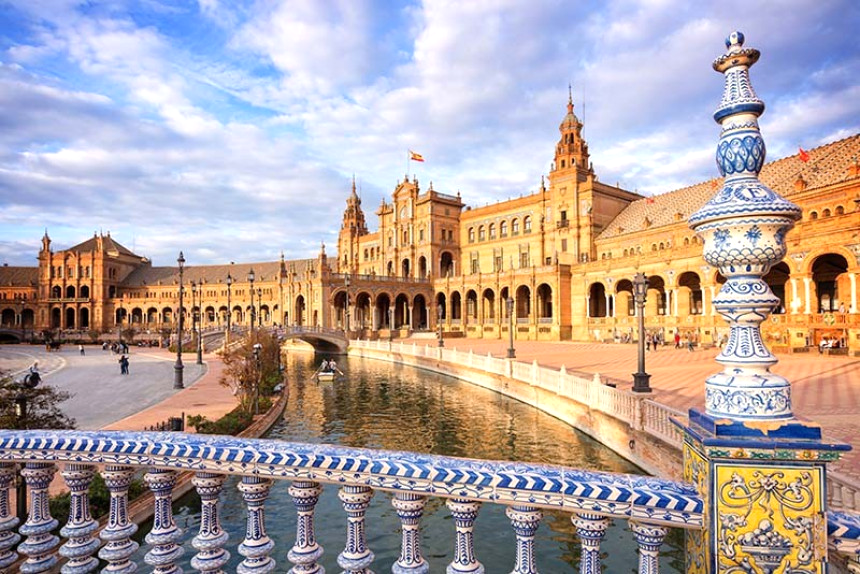 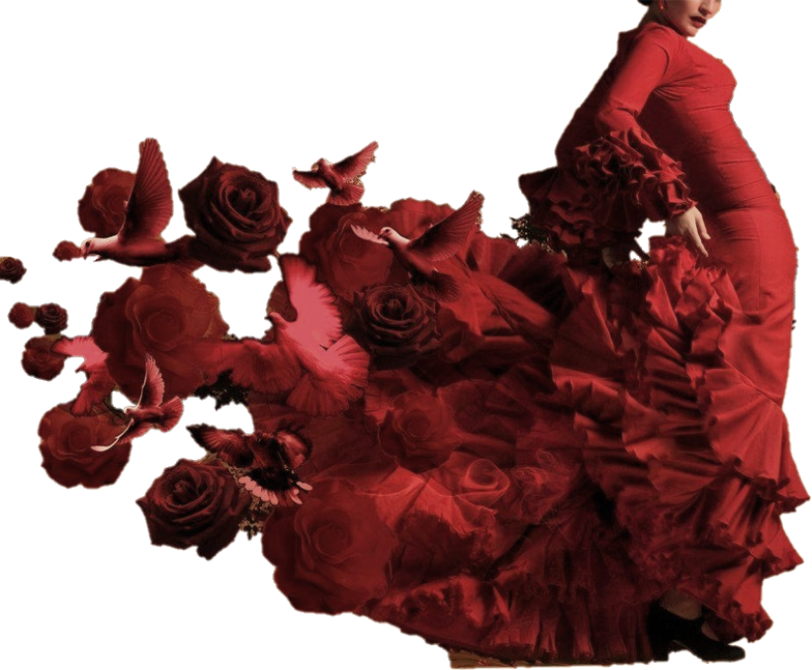 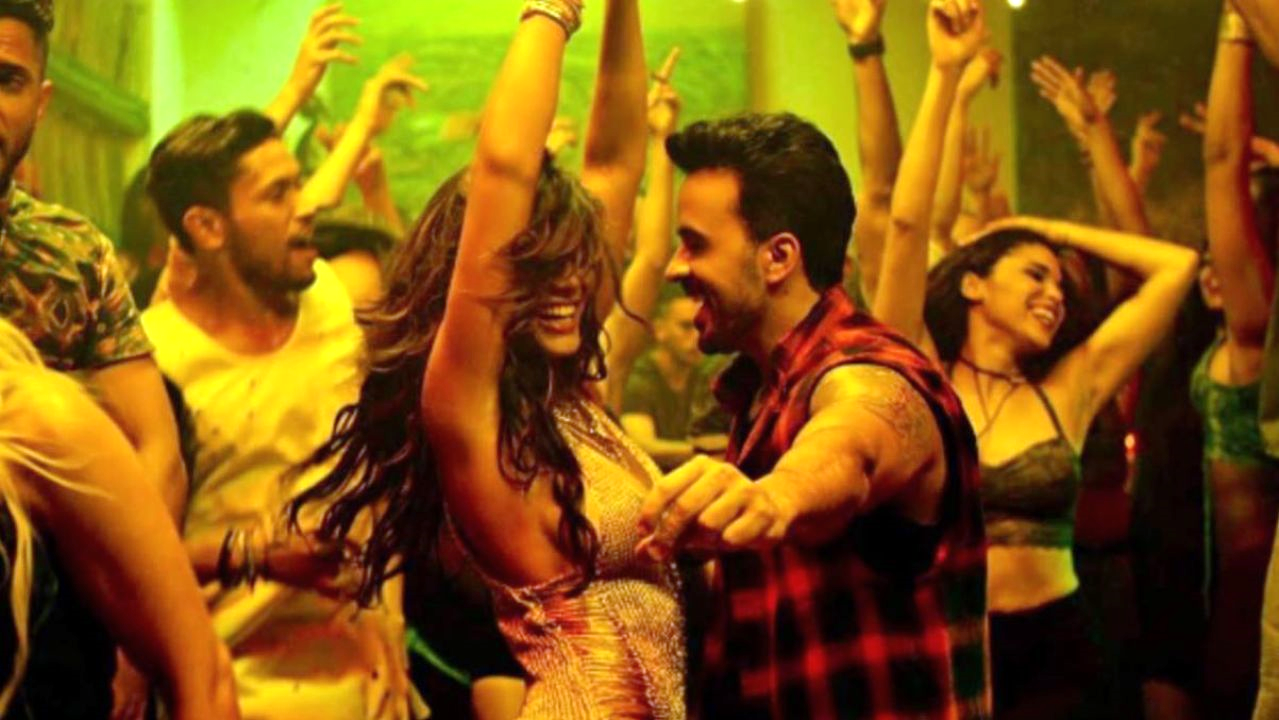 Introduction
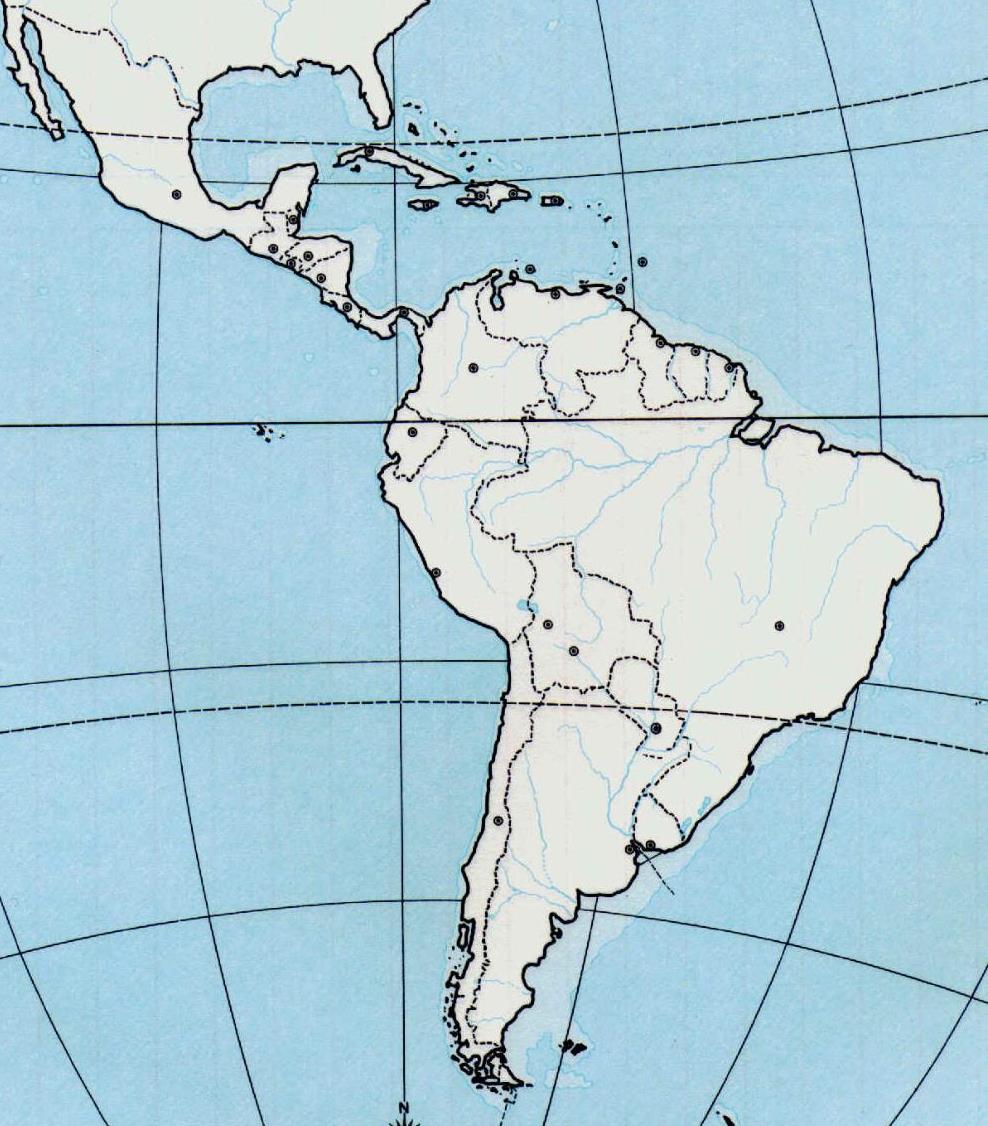 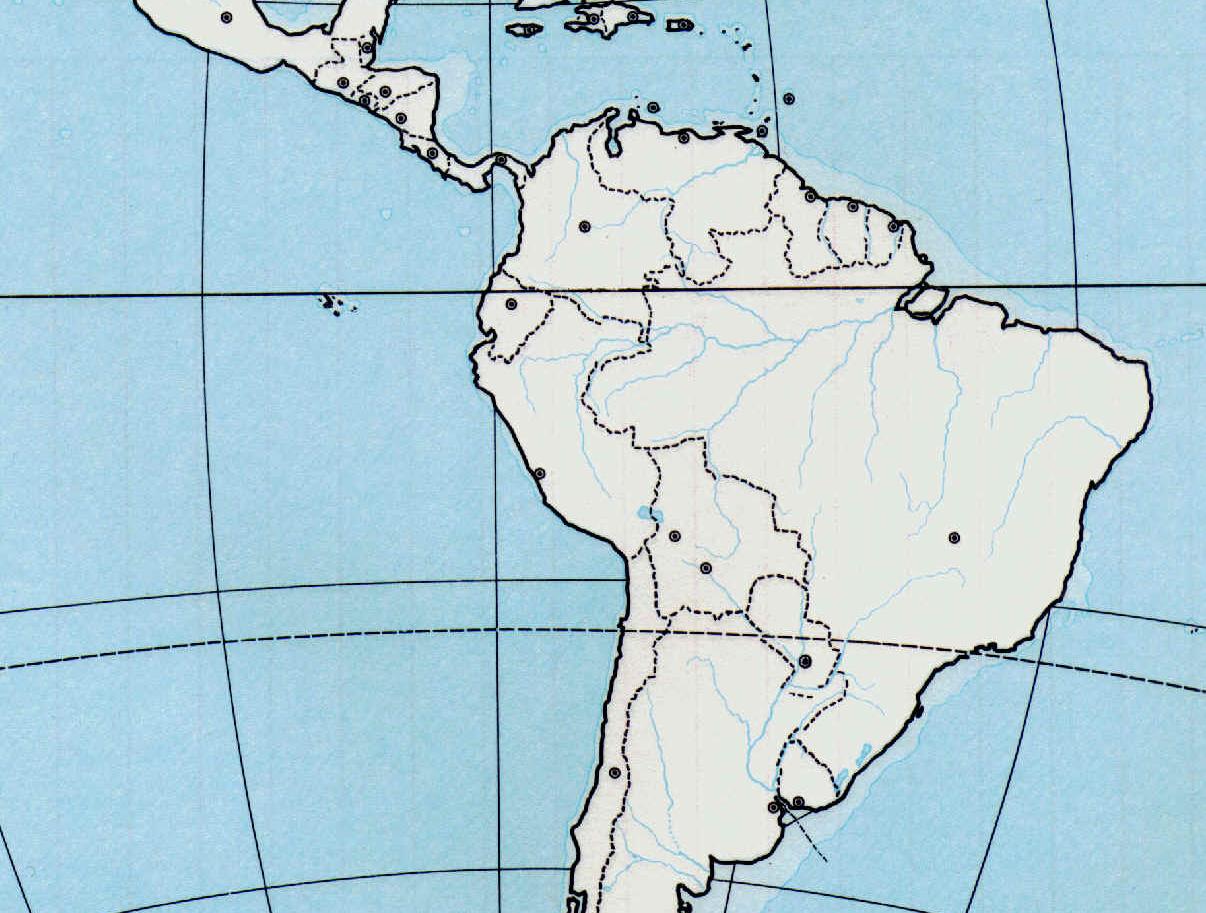 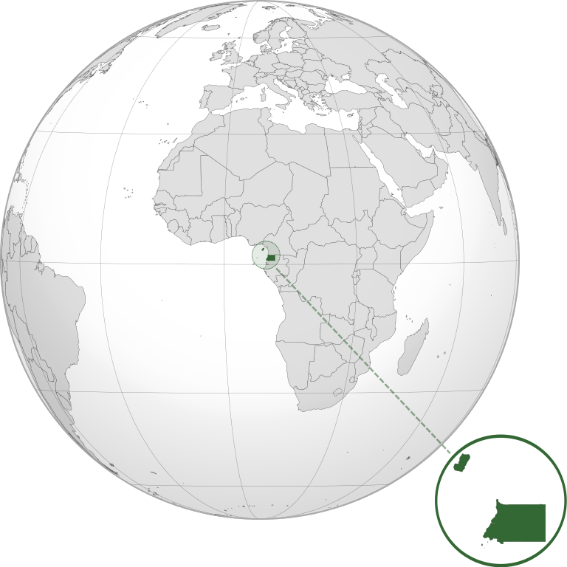 Countries & Cities
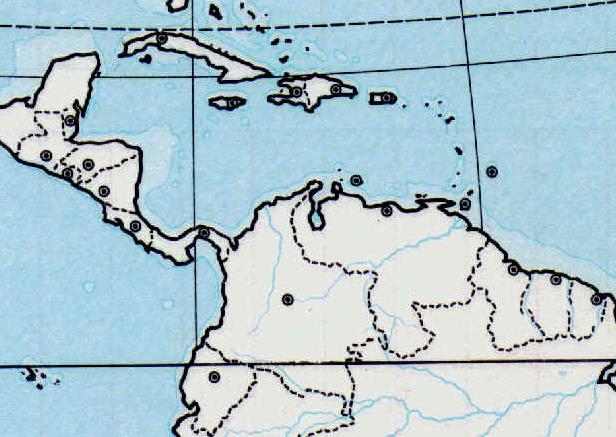 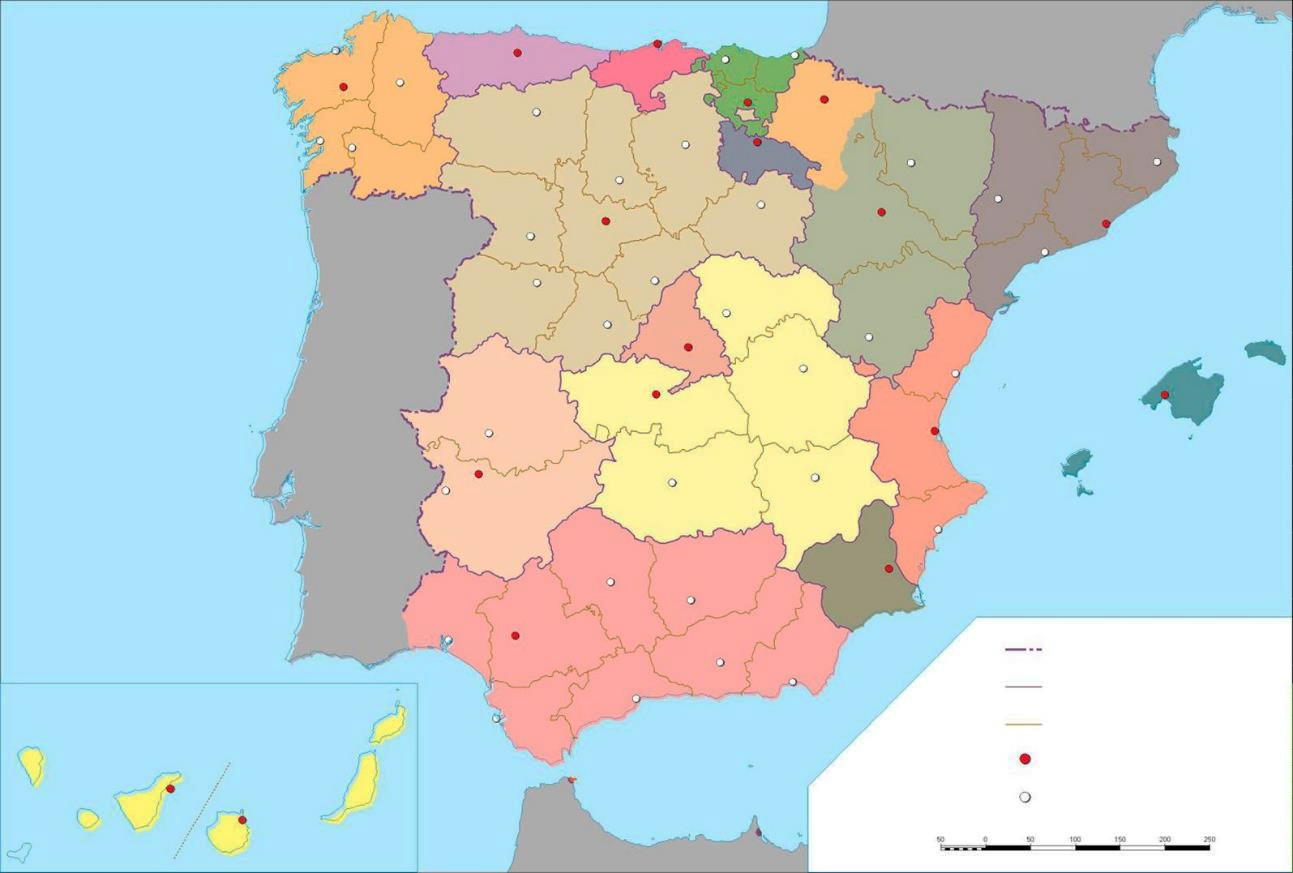 Spain, 1983: Autonomous Communities
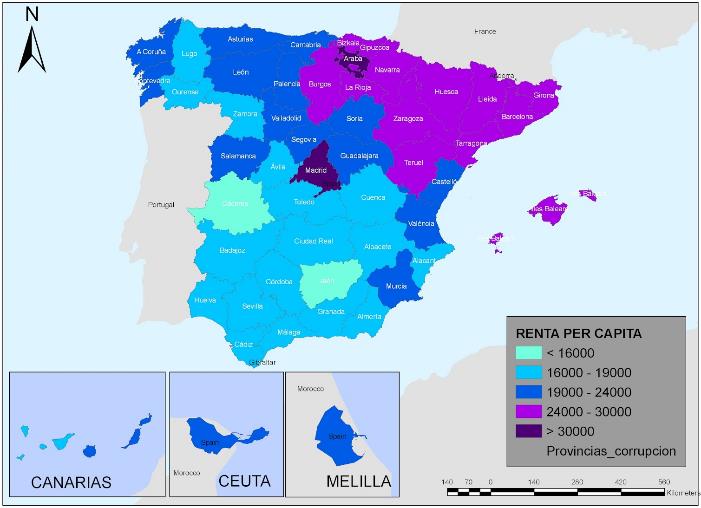 robust & foul-mouthed
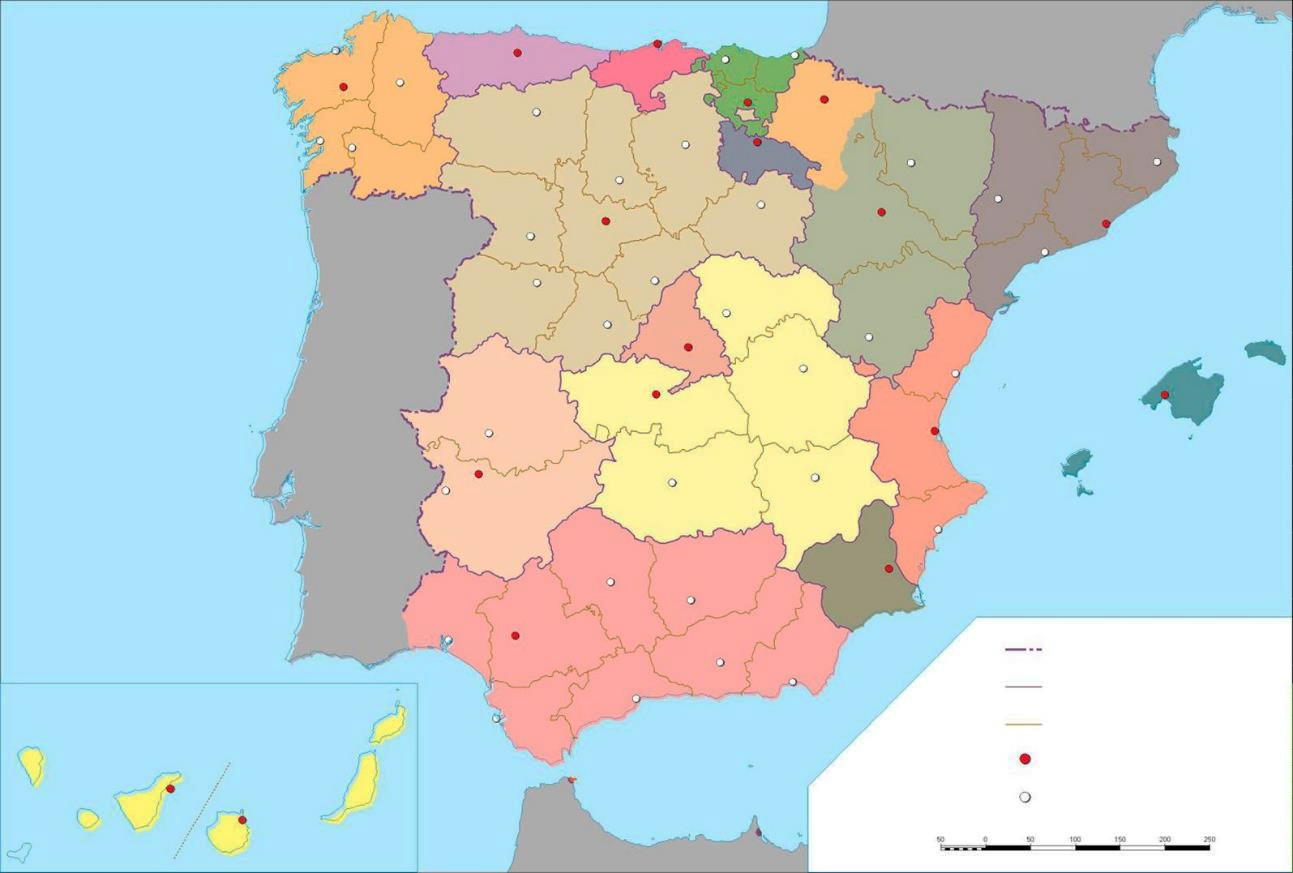 ambiguous
emphasis on every syllable
Dialects & Stereotypes
singing
correct
tight
stubborn
L
-D  -T
arrogant
ejje
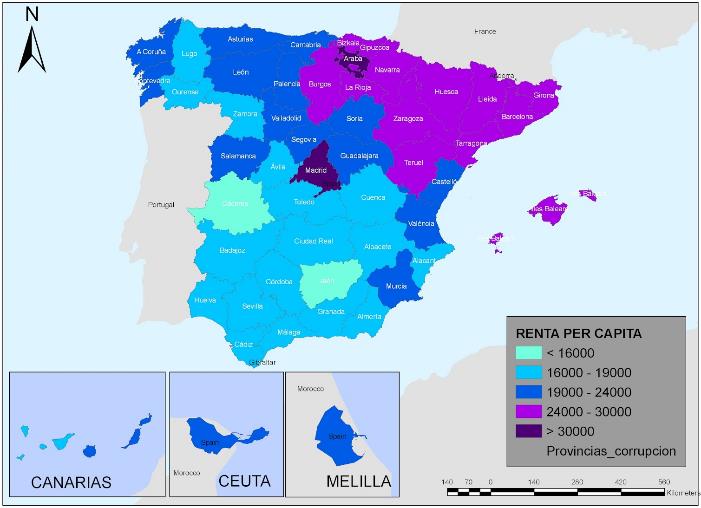 backward
reserved & hard-working 
vs.
sociable & lazy 
open vowels
+S 
-S 
S / C
slow
Dialect
Stereotype
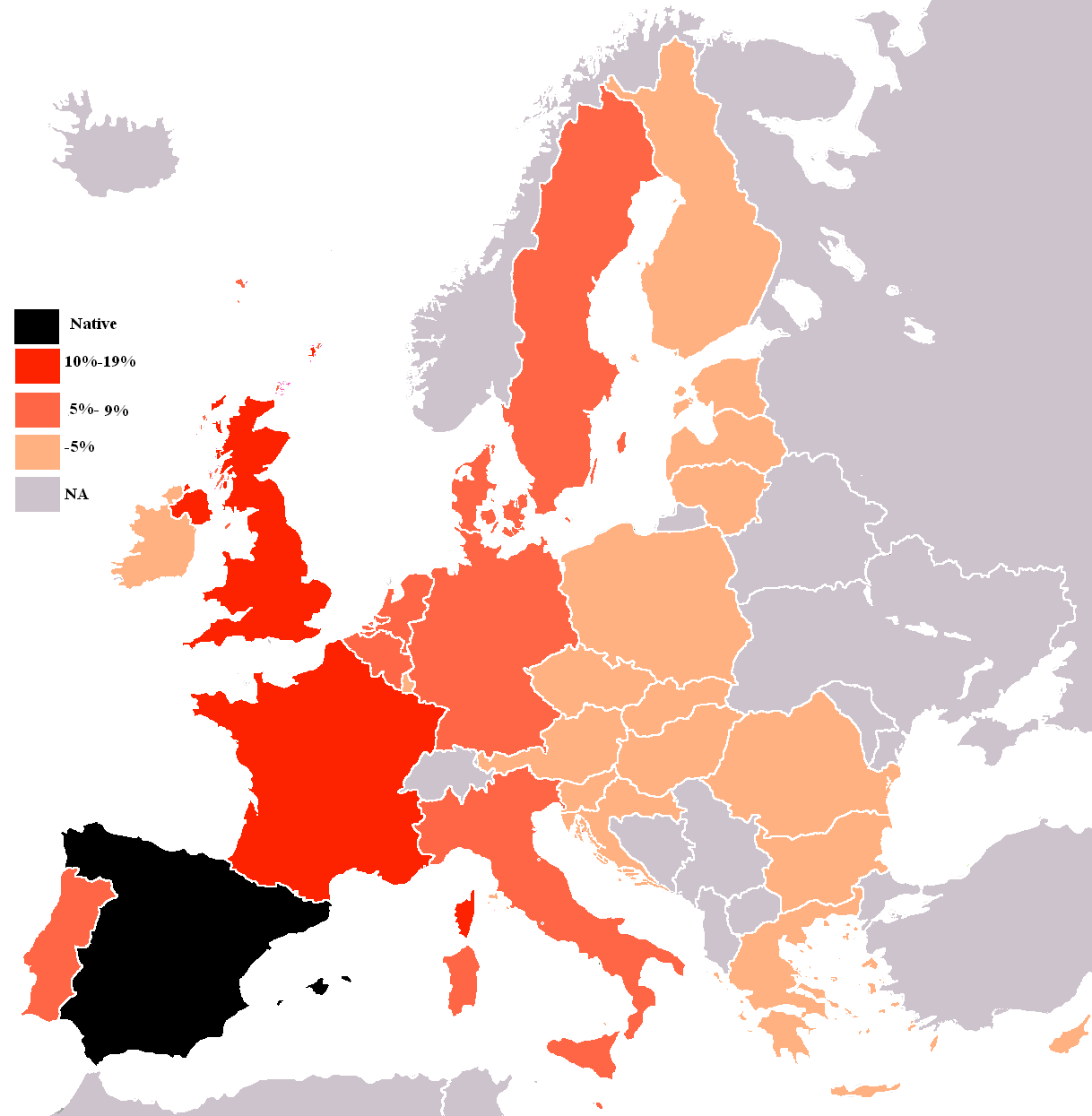 Global language
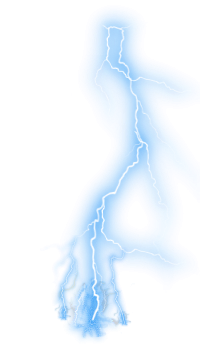 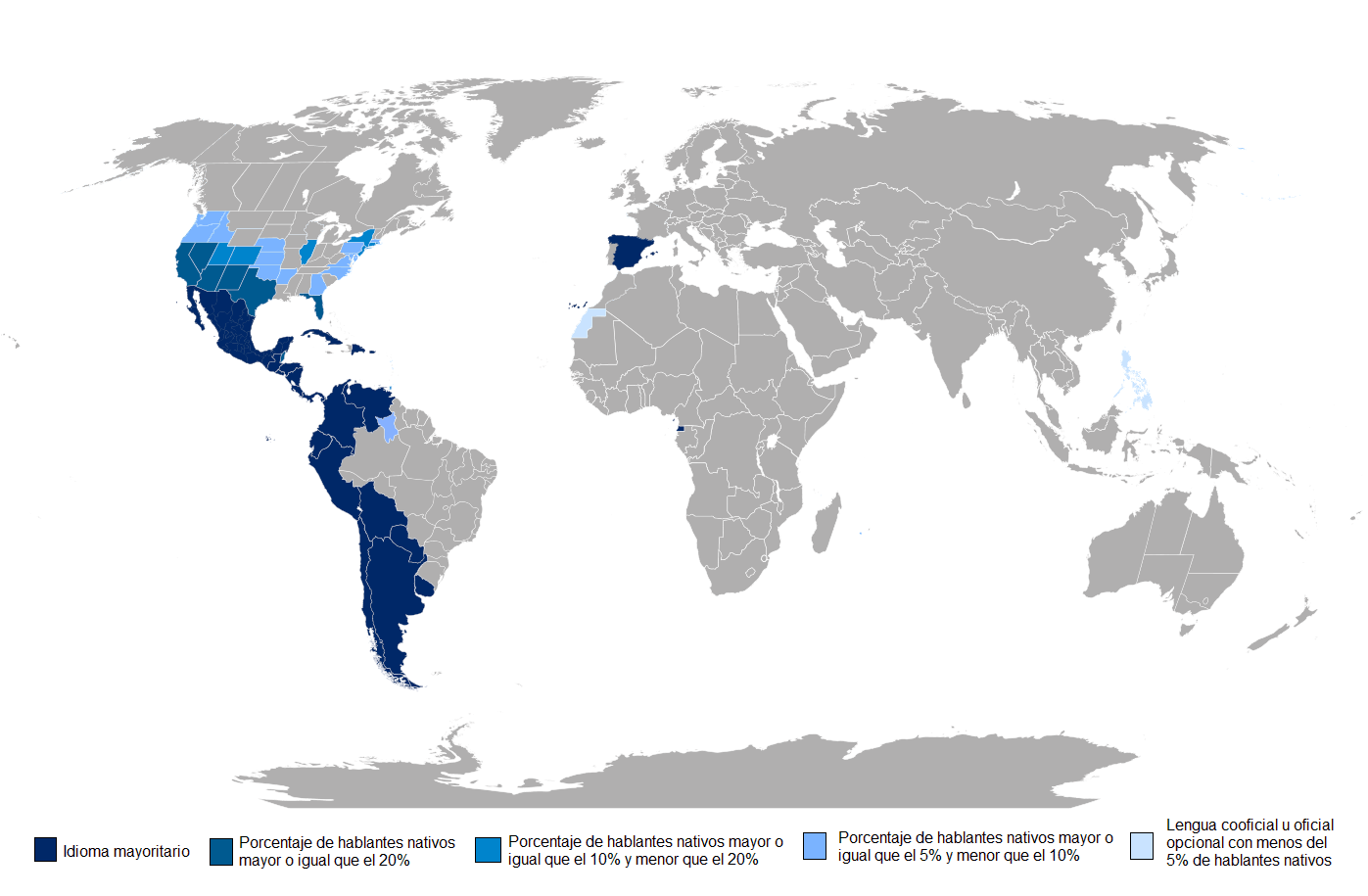 Official:
21 countries
UN (Arab, Chinese, Spanish, French, English and Russian)
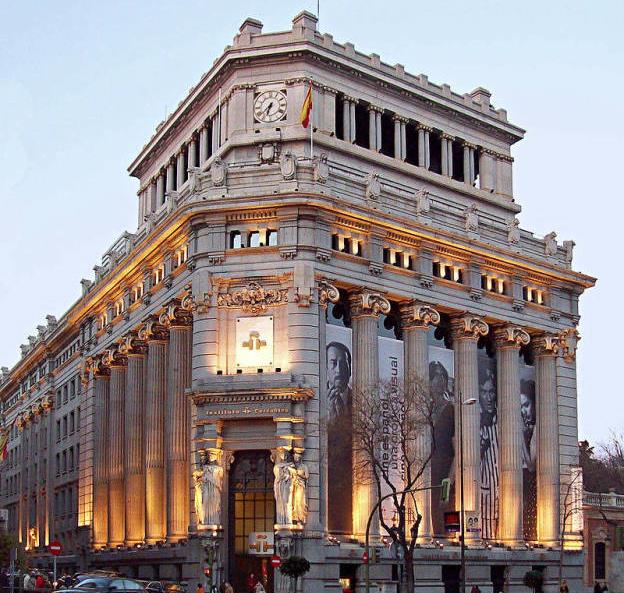 R.a.E & Instituto Cervantes
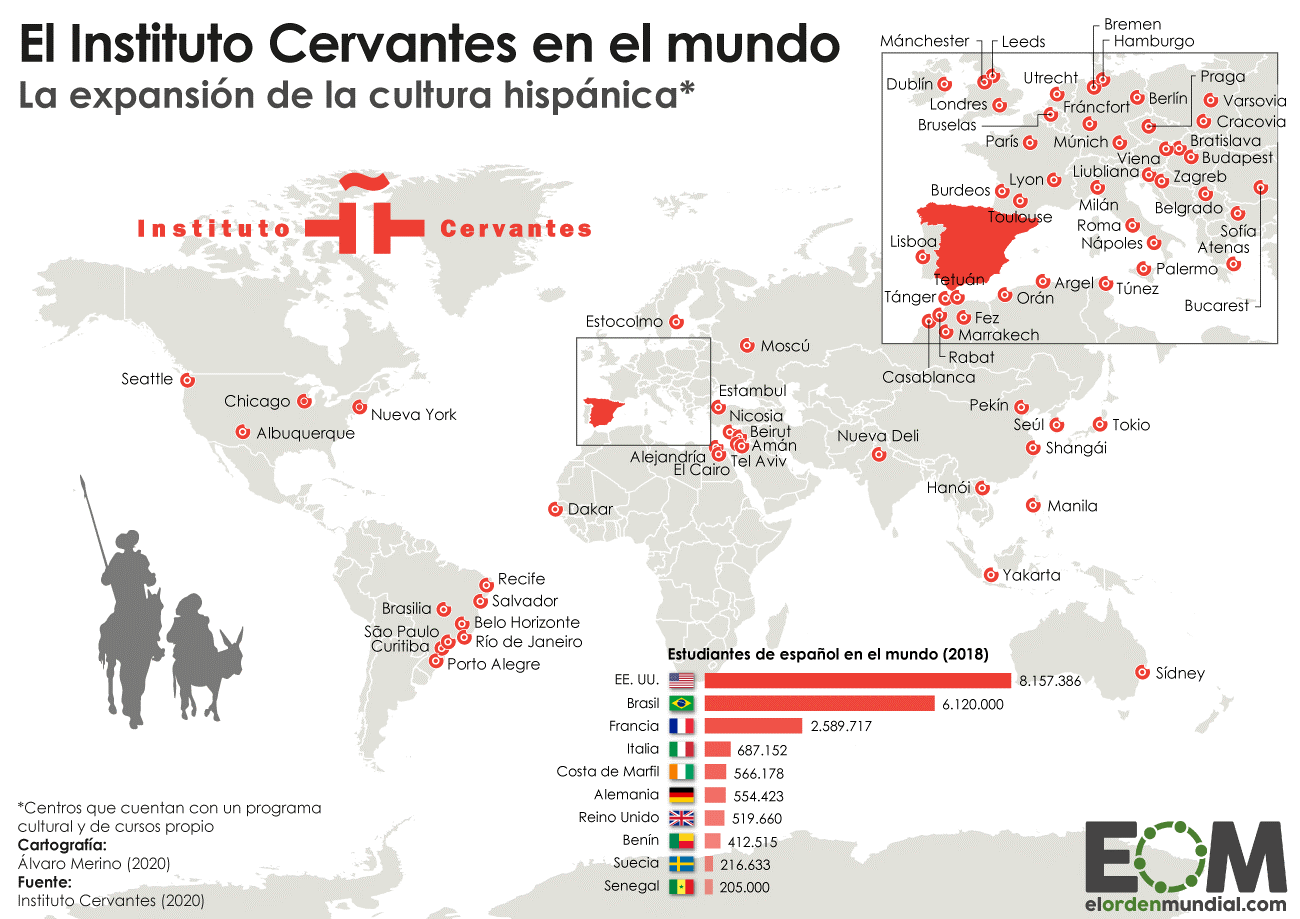 1991
Instituto Cervantes
87 sites
DELE diploma
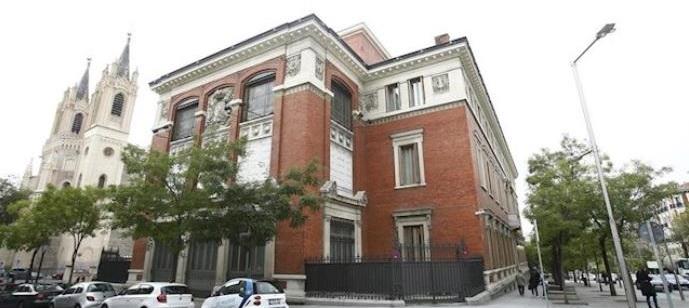 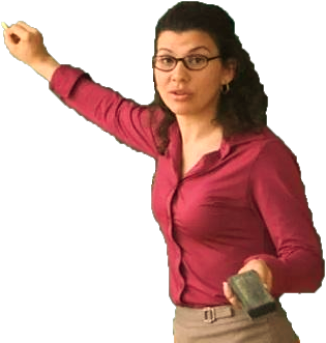 1713
Real Academia Española (R.A.E)
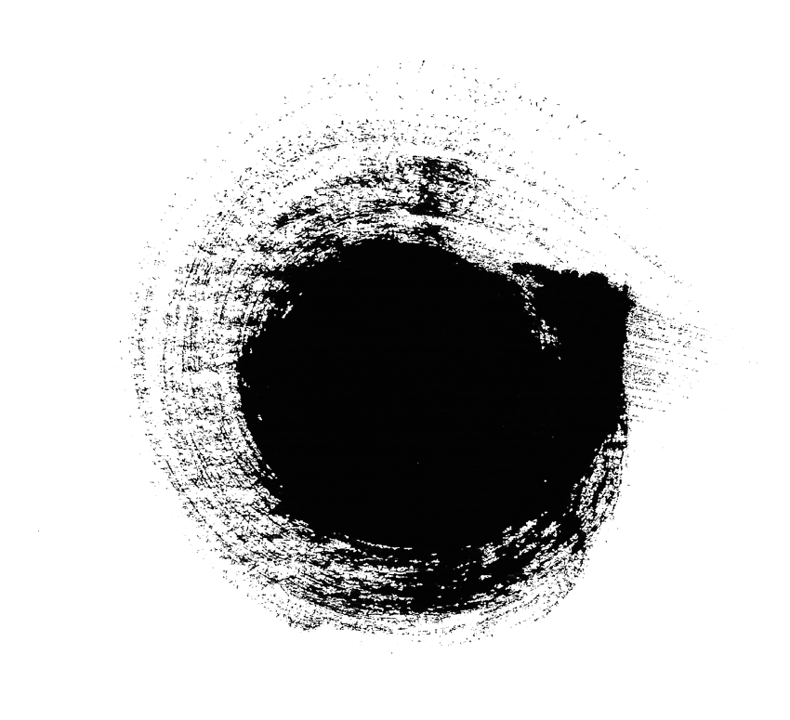 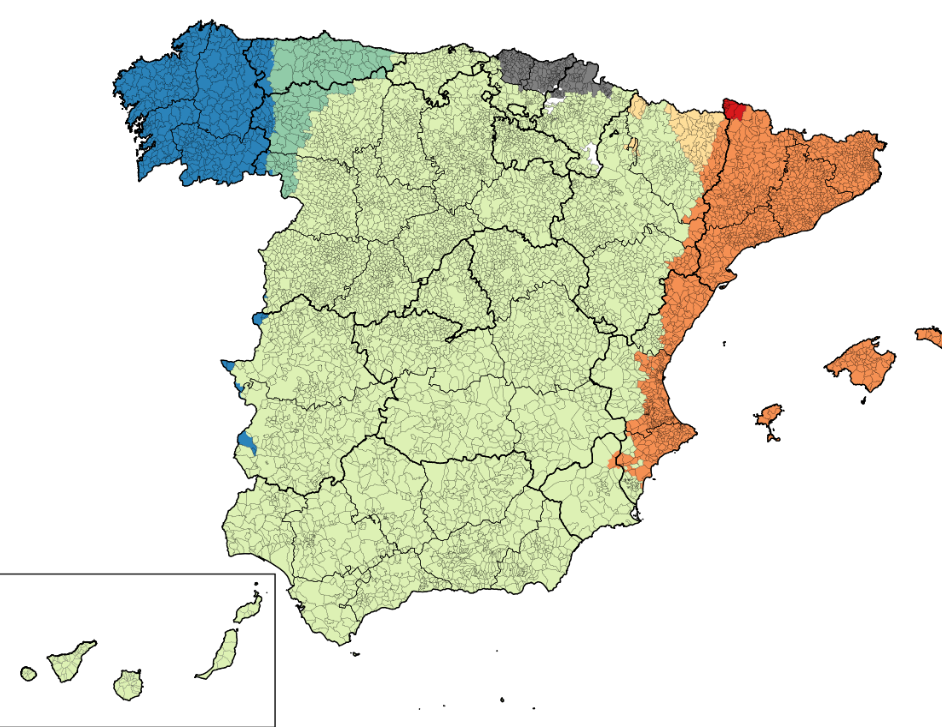 Iberian languages
Español / castellano
“El vino es una bebida alcohólica obtenida de la uva”.
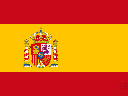 Catalán
“El vi és una beguda alcohòlica obtinguda del raïm”.
Euskera
“Ardoa mahatsetatik lortutako edari alkoholduna da”.
Gallego
“O viño é unha bebida alcohólica obtida a partir de uvas”.
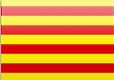 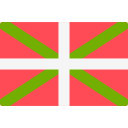 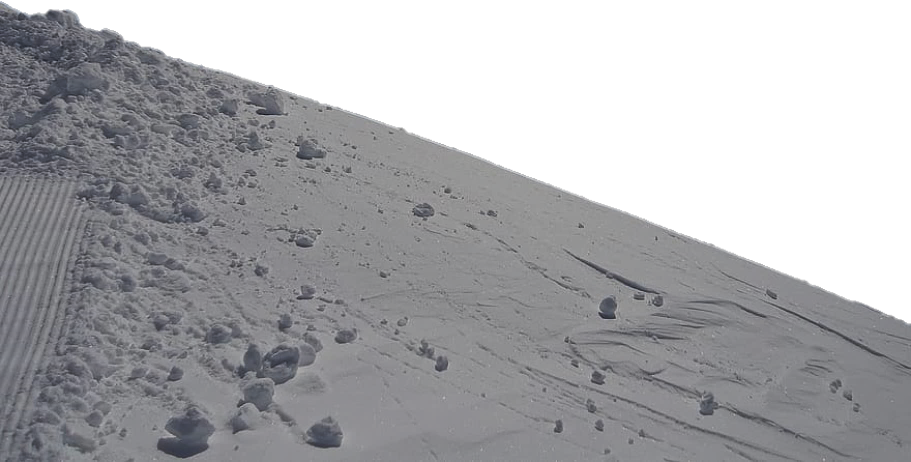 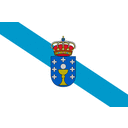 English
“Wine is an alcoholic beverage made out of grapes.”
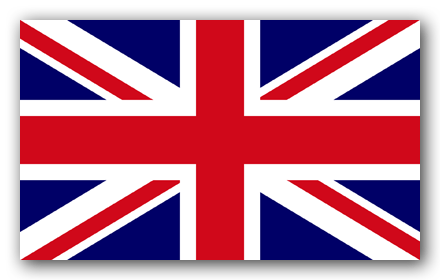 The Spanish Language
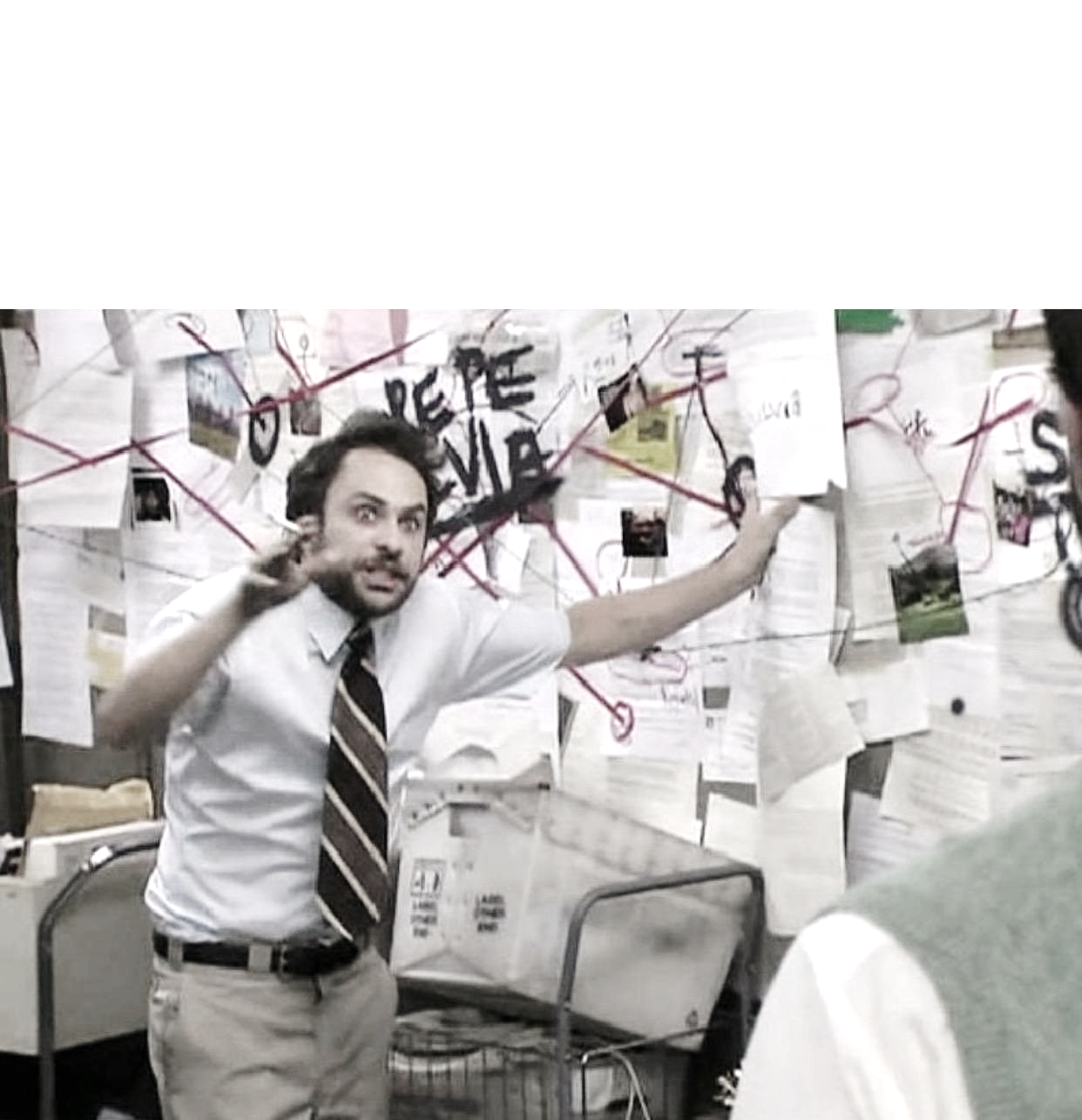 Structure
We address people
Could I have?
Same here.
We jump to conclusions
To run away.
I want in / out.
I laughed my head off.
We do not like
The possessive is not that important
I hit my head against a wall.
Eat your food!
Traits
Vowels
a, e, i, o, u
Consonants
b/d/g vs. p/t/k
Inverted marks 
¡! / ¿?
Different to be verbs
Many verbal tenses
Challenges
The object pronouns
The past tenses
The subjunctive
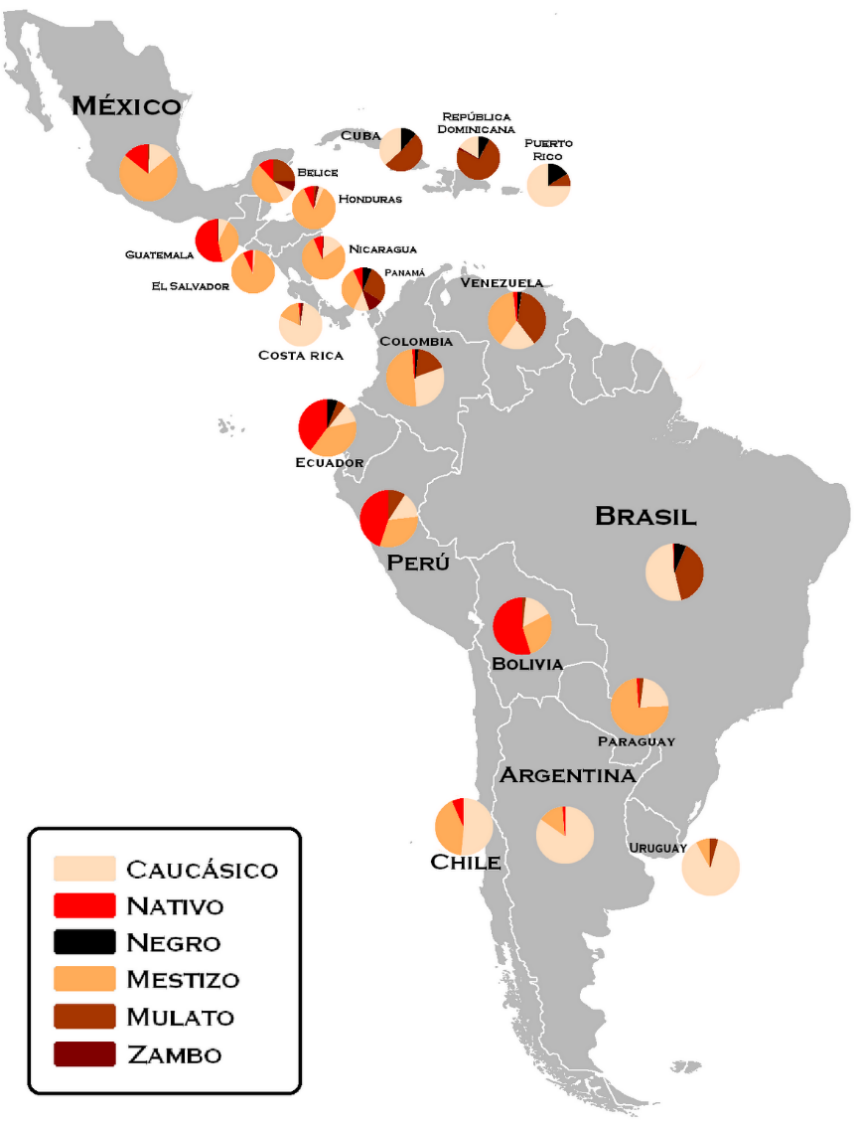 The surface
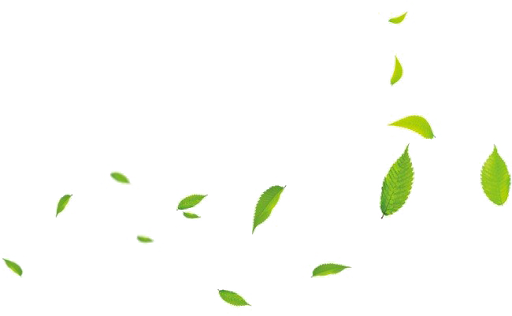 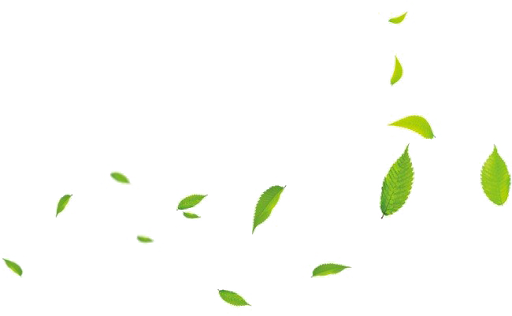 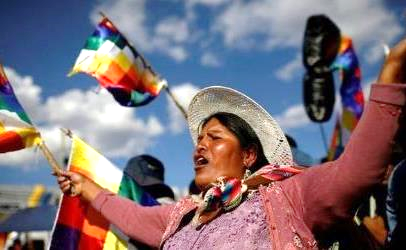 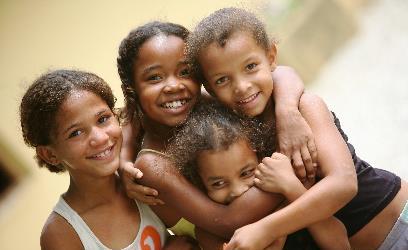 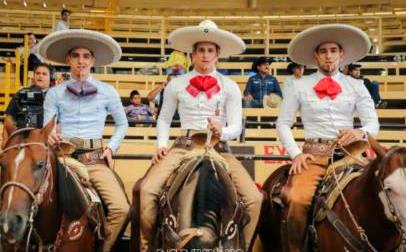 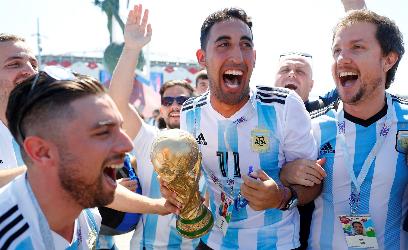 Names: first name + surname + surname
Tú – usted / vos / vosotros – ustedes 
Cheek kissing
Wine & Cheese
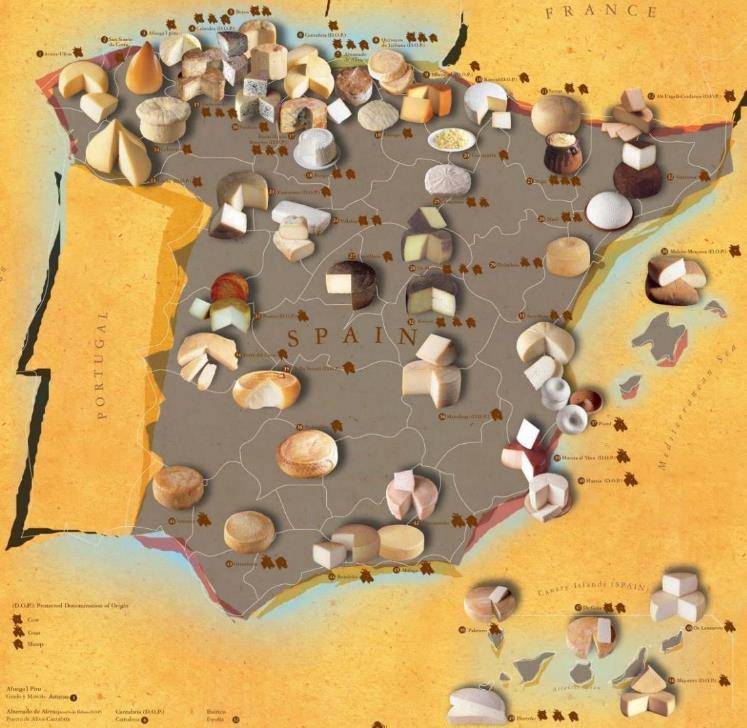 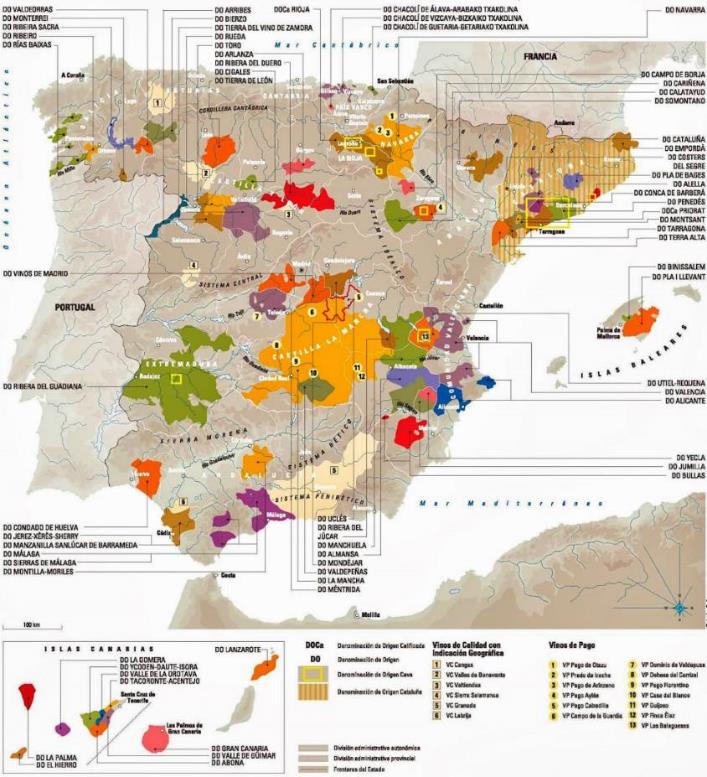 La Mancha
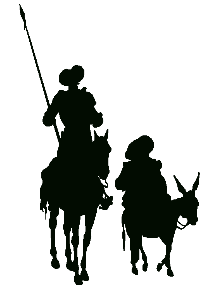 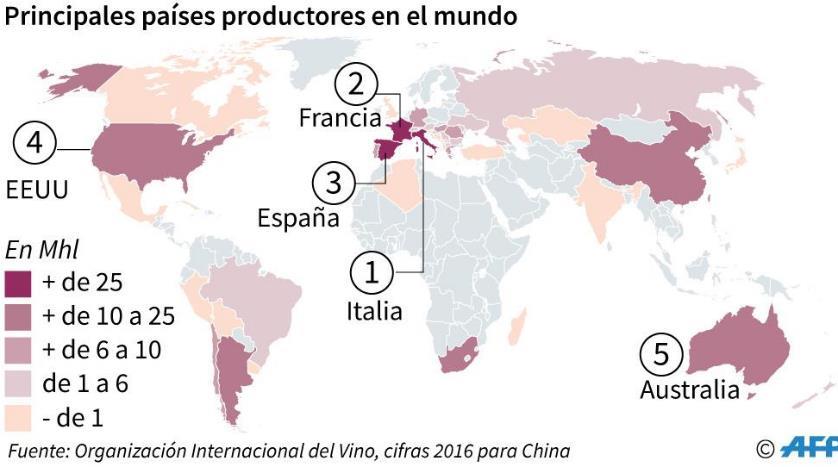 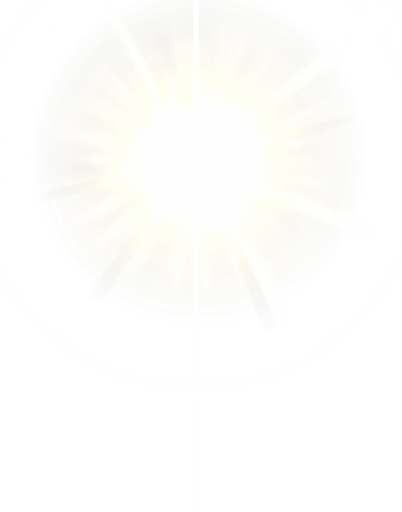 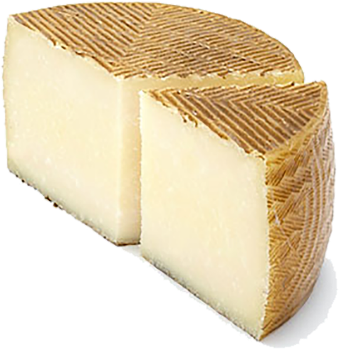 Queso manchego
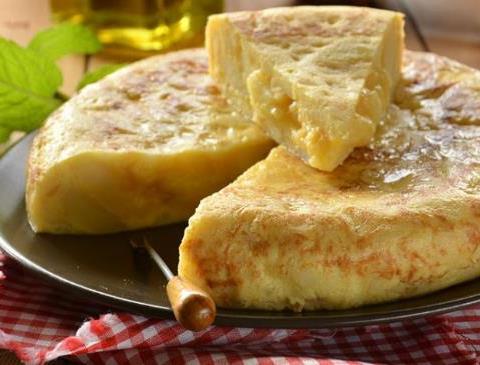 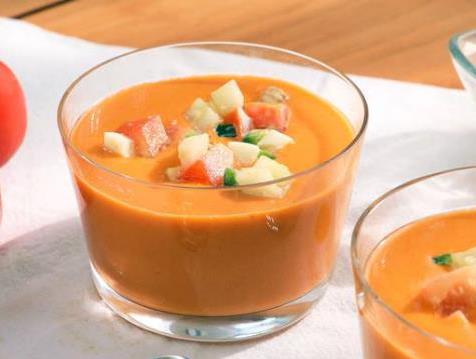 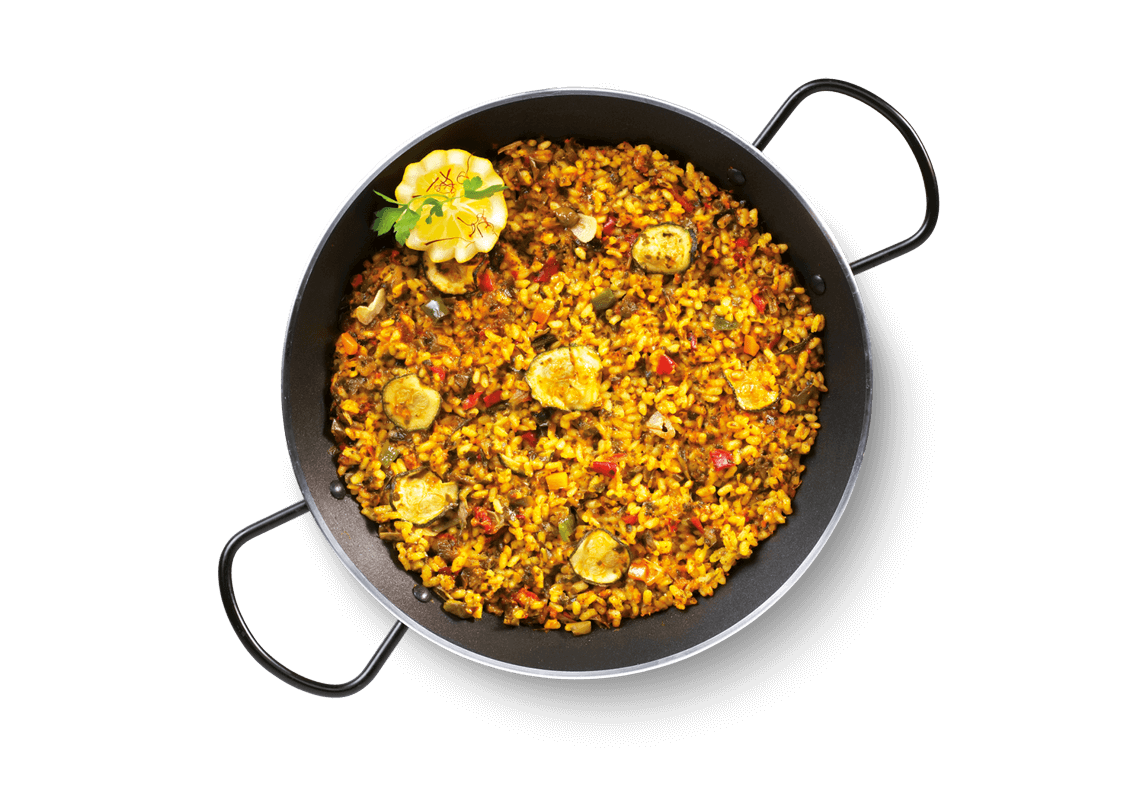 Gazpacho
Tortilla de patata(s)
Gastronomy
The Americas
potato
tomato
cocoa
beans
pepper
Arabs
rice
Citrus plants
eggplant
nuts
honey
Rome
wheat
olives
grapes
lentils
peas
Paella
La tapa: small dish
La ración: large dish (portion)
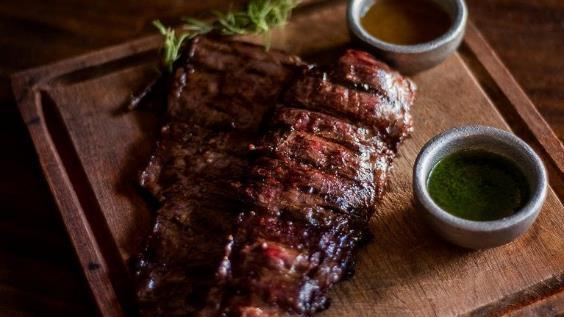 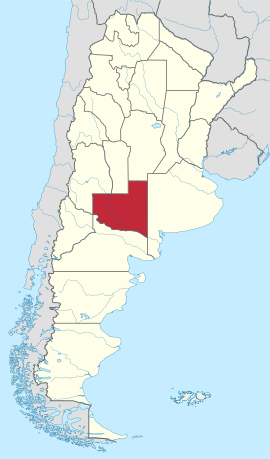 Meat
Asado
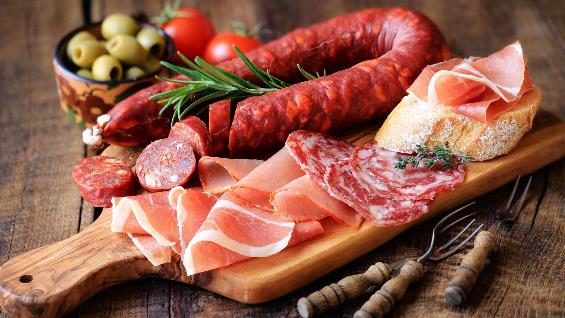 Jamón, chorizo, salchichón…
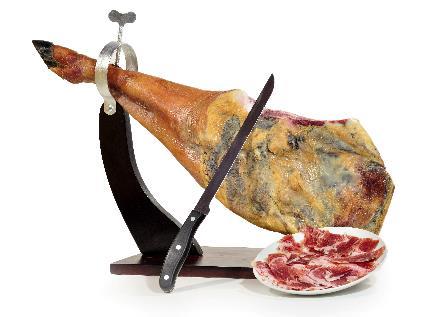 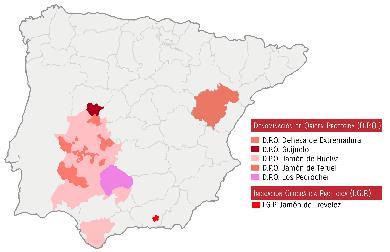 Jamón serrano (highland ham)
Jamón ibérico / jamón de pata negra: Iberian ham
Jamón de bellota: acorn ham
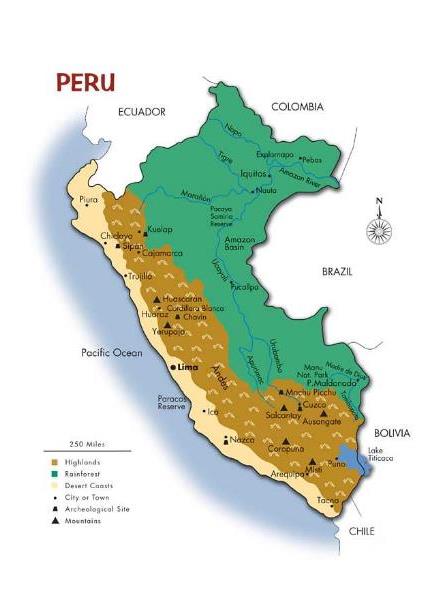 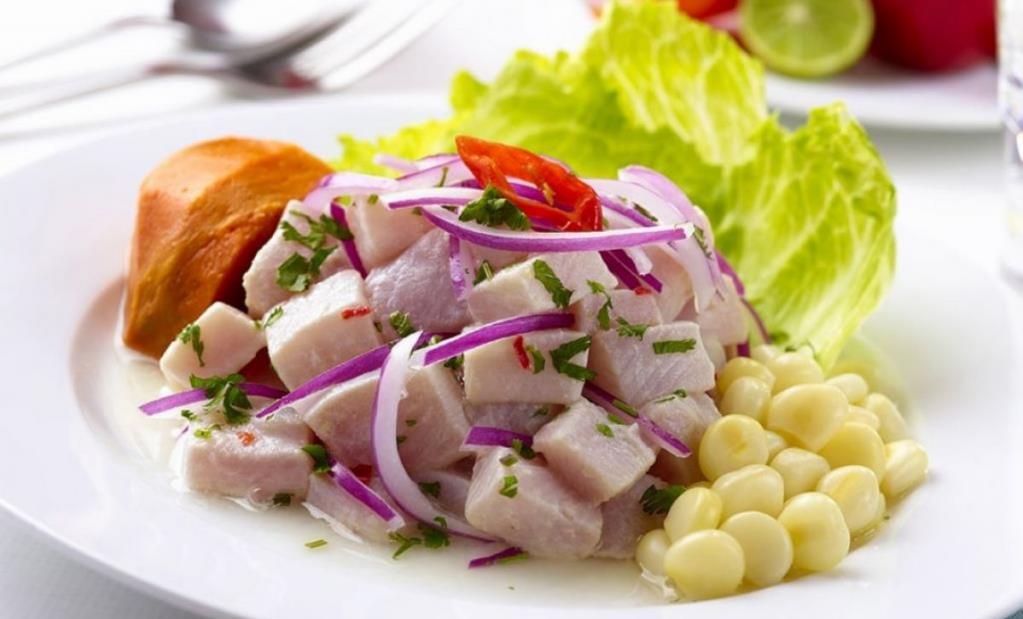 Peru & the fish
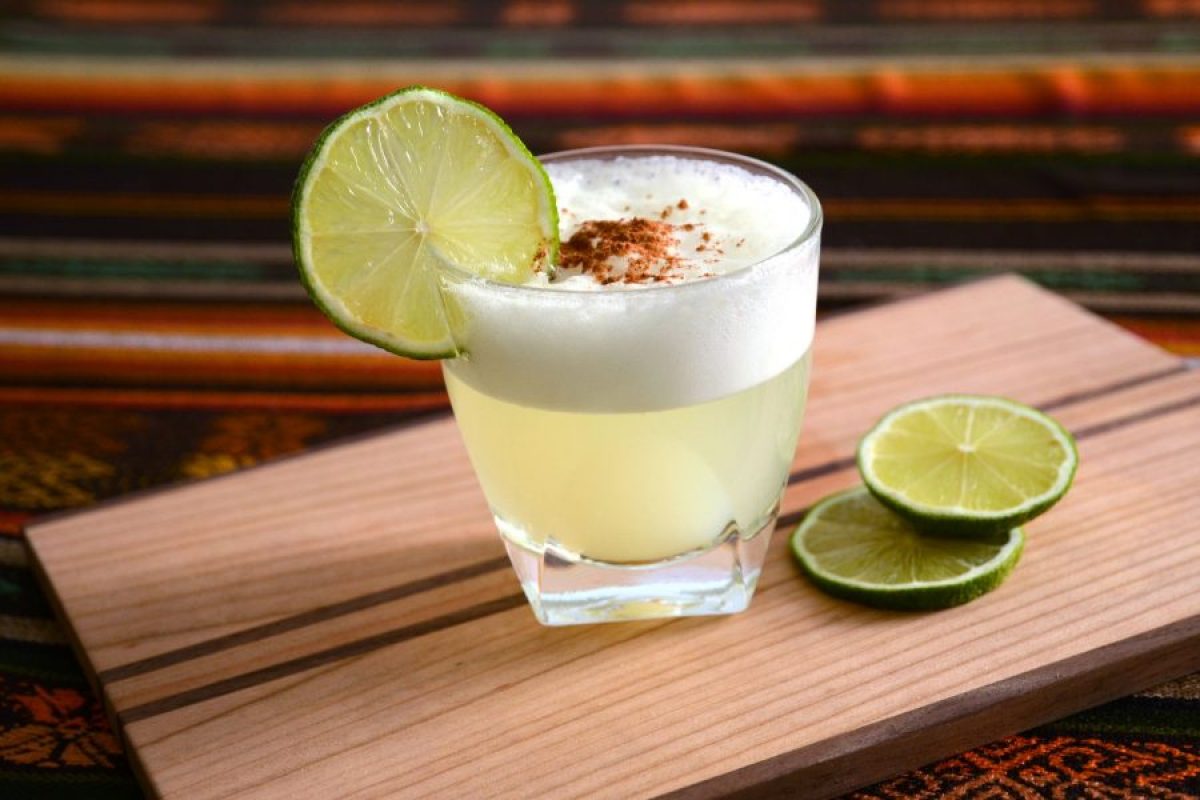 2014 Peruvian cuisine
Pisco sour
Ceviche
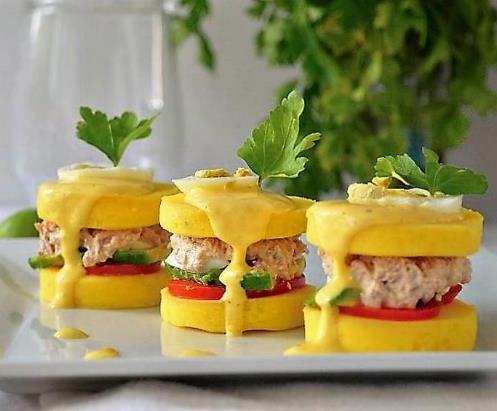 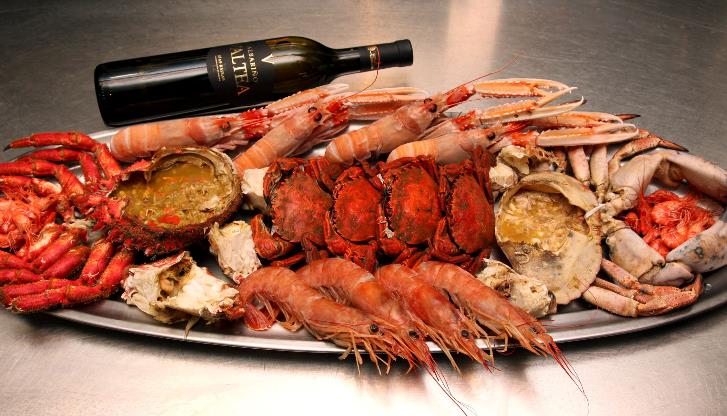 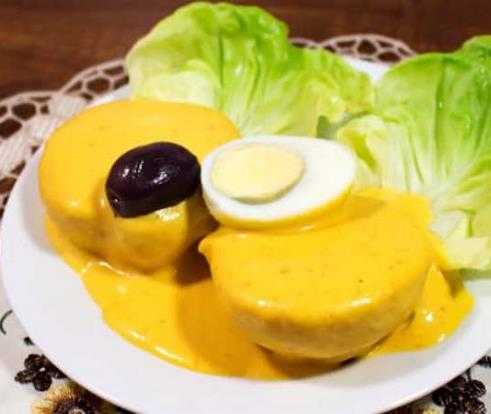 Causa
Papa a la huancaína
Mariscada (España)
Cultures
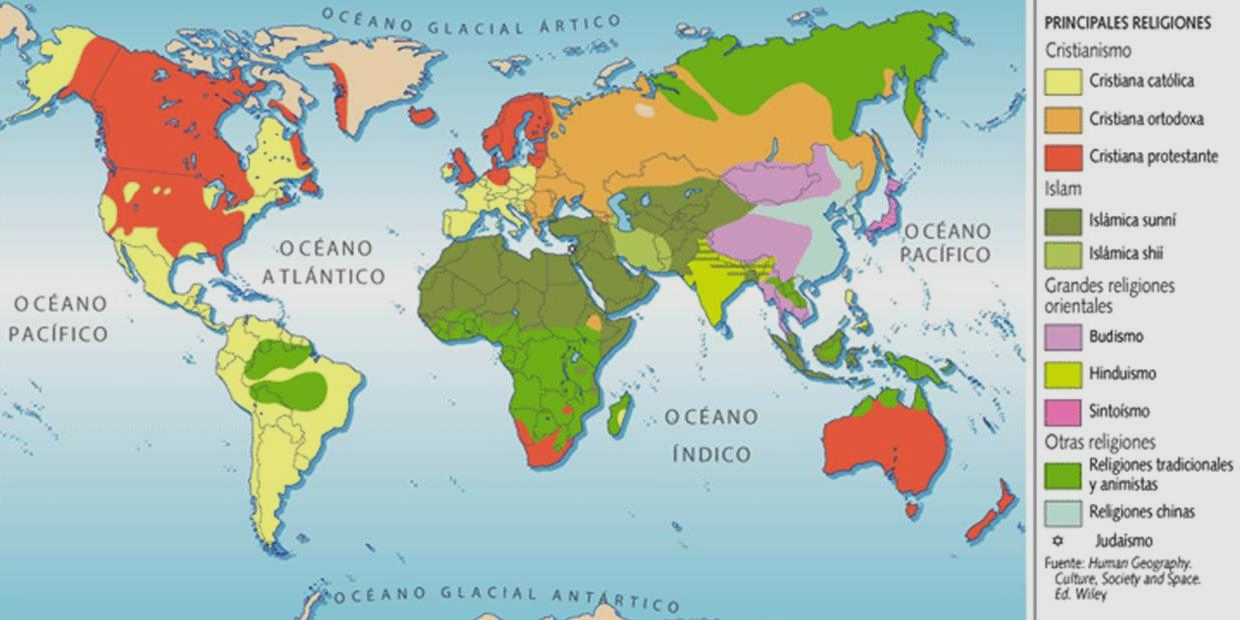 Plow vs. Hoe
(1970, Ester Boserup)
Farmers vs. Ranchers
(1996, Nisbett & Cohen)
The Resource Course
(1993, Richard Auty)
Colonialism
Extractivism
The Cold War